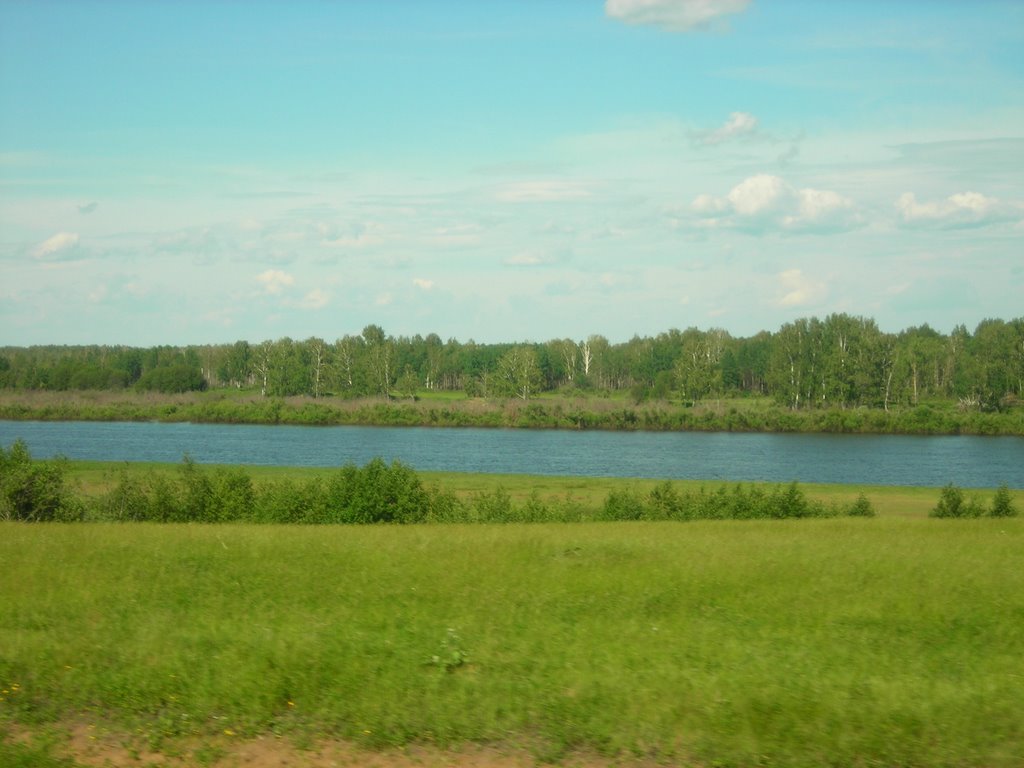 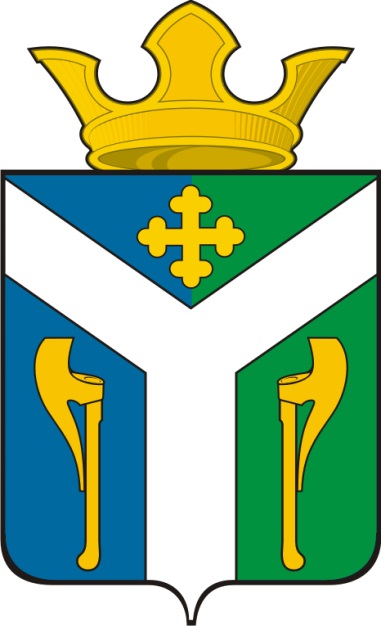 БЮДЖЕТ ДЛЯ ГРАЖДАН
БЮДЖЕТ ДЛЯ ГРАЖДАН
К РЕШЕНИЮ ДУМЫ                                             УСТЬ-НИЦИНСКОГО СЕЛЬСКОГО ПОСЕЛЕНИЯ
 ОТ 29 ДЕКАБРЯ 2018 № 91-НПА
«О БЮДЖЕТЕ УСТЬ-НИЦИНСКОГО
СЕЛЬСКОГО ПОСЕЛЕНИЯ НА 2019 ГОД
К решению Думы Усть-Ницинского сельского поселения
И ПЛАНОВЫЙ ПЕРИОД
от 29.12.2018 № 91-НПА
2020 И 2021 ГОДОВ»
«О бюджете Усть-Ницинского сельского поселения
на 2019 год и плановый период
2020 и 2021 годов»
ЧТО ТАКОЕ БЮДЖЕТ?
ЧТО ТАКОЕ БЮДЖЕТ?
ДОХОДЫ БЮДЖЕТА
РАСХОДЫ БЮДЖЕТА
поступающие в бюджет денежные средства(налоги юридических и физических лиц, штрафы, административные платежи, сборы и др.)
Выплачиваемые из бюджета денежные средства (культура, благоустройство, жилищно-коммунальное хозяйство и др.)
БЮДЖЕТ
форма образования и расходования денежных средств, предназначенных для финансового обеспечения задач и функций государства и местного самоуправления.
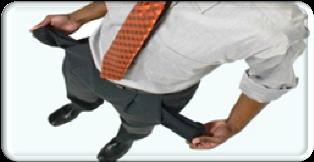 Дефицит - превышение расходов бюджета над его доходами
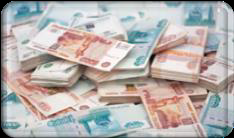 Профицит - превышение доходов бюджета над его расходами.
ОПИСАНИЕ АДМИНИСТРАТИВНО-ТЕРРИТОРИАЛЬНОГО ДЕЛЕНИЯ МУНИЦИПАЛЬНОГО ОБРАЗОВАНИЯ
Усть-Ницинское сельское поселение расположено в юго-восточной части Слободо-Туринского района, на юге соседствует с Тугулымским районом, на востоке граничит с Тюменской областью. Расположено на берегах рек Тура и Ница, а также Межница (правый приток Ницы) и Липка (правый приток Туры). Рельеф равнинный с широкими речными долинами. Здесь южная тайга сменяется северной лесостепью. Естественно-исторические условия благоприятны для хозяйственной деятельности населения -земледелия, животноводства, народных промыслов, охоты и рыболовства. 
Устье реки Ницы и окрестные леса внесено в реестр охраняемых природных объектов областного значения, как гидрологический и ботанический памятник природы, место произрастания редких растений.
В составе поселения 20 населенных пунктов. Самые крупные: с. Усть-Ницинское, с. Краснослободское, с. Липчинское. Центр поселения - с. Усть-Ницинское (находится в устье реки Ницы). Удалено от райцентра Туринской Слободы - на 30 км., от областного центра - Екатеринбурга - на 330 км., до г. Тюмени 80 км. Все населенные пункты соединены асфальтированными автомобильными дорогами. 
Села: Усть-Ницинское (основанное в 1622 году) и Краснослободское (основанное в 1624 году), входят в число самых первых населенных пунктов не только поселения, района, но и более обширного географического пространства Урала и Зауралья.
Село Липчинское основано примерно в 1640 г., название дано по названию р. Липке. 
Река Ница была судоходной. Торговый тракт, проложенный из Верхотурья на Тюмень и Тобольск, проходил через села Краснослободское, Усть-Ницинское и Липчинское. Две ярмарки в год проходили в Усть-Ницинском, одна – в Липчинском, но значительную роль в развитии торговых отношений играла Красная Слобода. Село официально считалось центром торговли, в год проходило три ярмарки: Крещенская, Ильинская и Екатерининская.
Со второй половины XIX в. и до установления Советской власти существовал единственный в Ирбитском уезде Краснослободский Введенский женский монастырь (сейчас п. Рассвет). 
Население свободолюбивое, в исторических документах описываются случаи народных возмущений и бунтов крестьян Красной Слободы, Усть-Ницы, д.Ивановки.
К кустарному промыслу тяготели все. Занимались рыбной ловлей, изготовлением саней, дровней и телег, кузнечим делом, тканьем холста, пошивом одежды, изготовлением сапог и валенок, делали бондарные изделия, плели корзины и кошевки, занимались дегтярным промыслом, мукомольным, крахмало-паточным производством. Деревня Мельникова была центром гончарного промысла, изготовляли посуду и детские игрушки. В Красной Слободе был стекольный завод.
Свято Троицкая церковь, построенная в 1773-1779 годах на средства прихожан, не была разрушена в 20 веке, как многие другие церкви. Не потеряла своего значения в облике современного села. В настоящее время это памятник истории и архитектуры 18 века, охраняется государством.
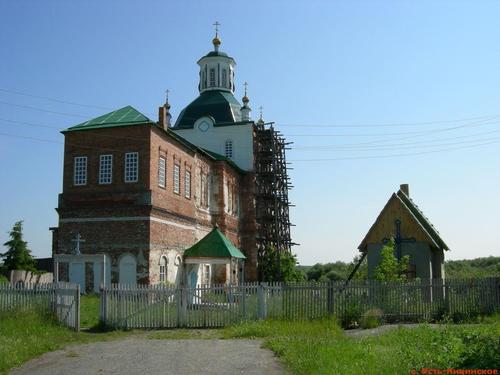 т
ОСНОВНЫЕ ЗАДАЧИ И ПРИОРИТЕТНЫЕ НАПРАВЛЕНИЯ БЮДЖЕТНОЙ ПОЛИТИКИ УСТЬ-НИЦИНСКОГО СЕЛЬСКОГО ПОСЕЛЕНИЯ НА 2019 ГОД И ПЛАНОВЫЙ ПЕРИОД 2020 И 2021 ГОДОВ
Основная цель бюджетной политики – эффективное решение текущих задач и задач развития в соответствии с приоритетами социально-экономического развития сельского поселения в условиях ограниченности бюджетных ресурсов.
       Бюджетная политика будет направлена на обеспечение безусловного исполнения действующих обязательств, в том числе с учетом их оптимизации и повышения эффективности использования финансовых ресурсов за счет:       - определения основных параметров бюджета исходя из ожидаемого прогноза поступления доходов и допустимого уровня дефицита бюджета;       - увеличения доли программных расходов в общем объеме расходов бюджета;       - повышения качества программного бюджетирования исходя из планируемых и достигаемых результатов;
       - планирования бюджетных ассигнований на реализацию муниципальной программы с учетом результатов их реализации за предыдущий год, а также в тесной увязке с целевыми индикаторами и показателями, характеризующими достижение поставленных целей, усиление текущего контроля и ответственности за выполнением муниципальных заданий;
       - повышения эффективности муниципального финансового контроля, усиления ведомственного финансового контроля в отношении муниципальных учреждений;       - повышения эффективности контроля в сфере закупок для муниципальных нужд использования конкурентных способов отбора организаций для оказания муниципальных услуг, в том числе путем проведения конкурсов и аукционов.
.
В рамках решения данной задачи будет продолжена работа по созданию стимулов для более рационального и экономного использования бюджетных средств (в том числе при размещении заказов и исполнении обязательств), сокращению доли неэффективных бюджетных расходов.
         Главным инструментом, который призван обеспечить повышение результативности и эффективности бюджетных расходов, ориентированности на достижение целей муниципального управления, остается муниципальная программа.
          Обеспечение полного и доступного информирования населения Усть-Ницинского сельского поселения о бюджете сельского поселения и отчетах о его исполнении, повышения открытости и прозрачности информации об управлении бюджетными средствами должно найти отражение в регулярной публикации «Бюджета для граждан» на официальном сайте Усть-Ницинского сельского поселения в сети Интернет.
4
ОСНОВНЫЕ ПОКАЗАТЕЛИ СОЦИАЛЬНО-ЭКОНОМИЧЕСКОГО РАЗВИТИЯ УСТЬ-НИЦИНСКОГО СЕЛЬСКОГО ПОСЕЛЕНИЯ
ОСНОВНЫЕ ПОКАЗАТЕЛИ СОЦИАЛЬНО-ЭКОНОМИЧЕСКОГО РАЗВИТИЯ УСТЬ-НИЦИНСКОГО СЕЛЬСКОГО ПОСЕЛЕНИЯ
ДОХОДЫ И РАСХОДЫ БЮДЖЕТА УСТЬ-НИЦИНСКОГО СЕЛЬСКОГО ПОСЕЛЕНИЯ, ТЫС. РУБ.
ДОХОДЫ БЮДЖЕТА УСТЬ-НИЦИНСКОГО СЕЛЬСКОГО ПОСЕЛЕНИЯ
Налоговые доходы
Неналоговые доходы
Безвозмездные поступления
-Налог на доходы   физических лиц; 
- акцизы на нефтепродукты;      
- налог, взимаемый с налогоплательщиков, применяющих упрощенную систему налогообложения;
- налог на имущество физических лиц;
- земельный налог.
- Доходы от использования имущества, находящегося в государственной и муниципальной собственности;                   - штрафы, санкции, возмещение ущерба.
- Поступления от других бюджетов (межбюджетные трансферты) организаций, граждан (кроме налоговых и неналоговых доходов)
СТРУКТУРА НАЛОГОВЫХ И НЕНАЛОГОВЫХ ДОХОДОВ БЮДЖЕТА УСТЬ-НИЦИНСКОГО СЕЛЬСКОГО ПОСЕЛЕНИЯ
ОСНОВНЫЕ ДОХОДНЫЕ ИСТОЧНИКИ БЮДЖЕТА
СТРУКТУРА БЕЗВОЗМЕЗДНЫХ ПОСТУПЛЕНИЙ В БЮДЖЕТ УСТЬ-НИЦИНСКОГО СЕЛЬСКОГО ПОСЕЛЕНИЯ, тыс. рублей
ОСНОВНЫЕ НАПРАВЛЕНИЯ РАСХОДОВ БЮДЖЕТА УСТЬ-НИЦИНСКОГО СЕЛЬСКОГО ПОСЕЛЕНИЯ НА 2019 ГОД
Образование 
11,0 тыс. руб.
Общегосударственные вопросы 
9 570,7тыс. руб.
11
Национальная оборона 
226,3 тыс. руб.
Культура, кинематография
25 228,0 тыс. руб.
РАСХОДЫ 49647,0 тыс. руб.
Национальная безопасность и правоохранительная деятельность 
1010,0 тыс. руб.
Социальная политика
11,0 тыс. руб.
Национальная экономика
8167,0тыс. руб.
Физическая культура и спорт
185,0 тыс. руб.
Жилищно-коммунальное хозяйство 
5218,0тыс. руб.
СТРУКТУРА РАСХОДОВ БЮДЖЕТА УСТЬ-НИЦИНСКОГО СЕЛЬСКОГО ПОСЕЛЕНИЯ НА 2019 ГОД
РАСХОДЫ БЮДЖЕТА УСТЬ-НИЦИНСКОГО СЕЛЬСКОГО ПОСЕЛЕНИЯ ПО РАЗДЕЛУ                               0100 «ОБЩЕГОСУДАРСТВЕННЫЕ ВОПРОСЫ»
БЮДЖЕТ УСТЬ-НИЦИНСКОГО СЕЛЬСКОГО ПОСЕЛЕНИЯ НА 2019 ГОД СФОРМИРОВАН В РАМКАХ ОДНОЙ МУНИЦИПАЛЬНОЙ ПРОГРАММЫ
СОЦИАЛЬНО-ЭКОНОМИЧЕСКОЕ РАЗВИТИЕ УСТЬ-НИЦИНСКОГО СЕЛЬСКОГО ПОСЕЛЕНИЯ                      НА 2019 – 2024 ГОДЫ
НЕПРОГРАМНЫЕ НАПРАВЛЕНИЯ ДЕЯТЕЛЬНОСТИ
2 125,6 тыс. рублей
ПРОГРАМННЫЕ НАПРАВЛЕНИЯ ДЕЯТЕЛЬНОСТИ
47 521,4 тыс. рублей
РАСХОДЫ БЮДЖЕТА НА 2019 ГОД ПО ОБЩЕГОСУДАРСТВЕННЫМ ВОПРОСАМ
Подпрограмма 
«Общегосударственные вопросы Усть-Ницинского сельского поселения» 
7395,1 тыс. руб.
Организация профессиональной подготовки, переподготовки и повышения квалификации муниципальных  служащих –                 30,0 тыс. руб.
Оказание услуг по опубликованию нормативных правовых актов -    61,0 тыс. руб.
Обеспечение деятельности ОМСУ –                 5 554,0 тыс. руб.
Уплата членских взносов в ассоциацию «Совет муниципальных образований Свердловской области» – 4,5 тыс. руб.
Формирование и содержание архивных фондов -                                     34,0 тыс. руб.
Материально-техническое обеспечение ОМСУ –                      975,0 тыс. руб.
Исполнение судебных актовпо искам к Усть-Ницинскому сельскому поселению –            100,0 тыс. руб.
Пенсионное обеспечение муниципальных служащих Усть-Ницинского сельского поселения  - 606,5 тыс. руб.
Прочие выплаты по обязательствам муниципального образования   -                         20,0 тыс. руб.
Осуществление государственного полномочия Свердловской области по определению перечня должностных лиц, уполномоченных составлять протоколы об админ. правонарушениях- 01, тыс. руб.
Создание условий для реализации мер, направленных на укрепление межнационального и межконфессионального согласия, сохранение и развитие языков и культуры народов РФ, проживающих на территории сельского поселения, профилактику межнациональных (межэтнических) конфликтов   - 
10,0 тыс. руб.
РАСХОДЫ БЮДЖЕТА НА 2019 ГОД ПО НАЦИОНАЛЬНОЙ ОБОРОНЕ
НАЦИОНАЛЬНАЯ ОБОРОНА
Подпрограмма
 «Обеспечение безопасности жизнедеятельности населения на территории Усть-Ницинского сельского поселения»
246,3 тыс. руб.
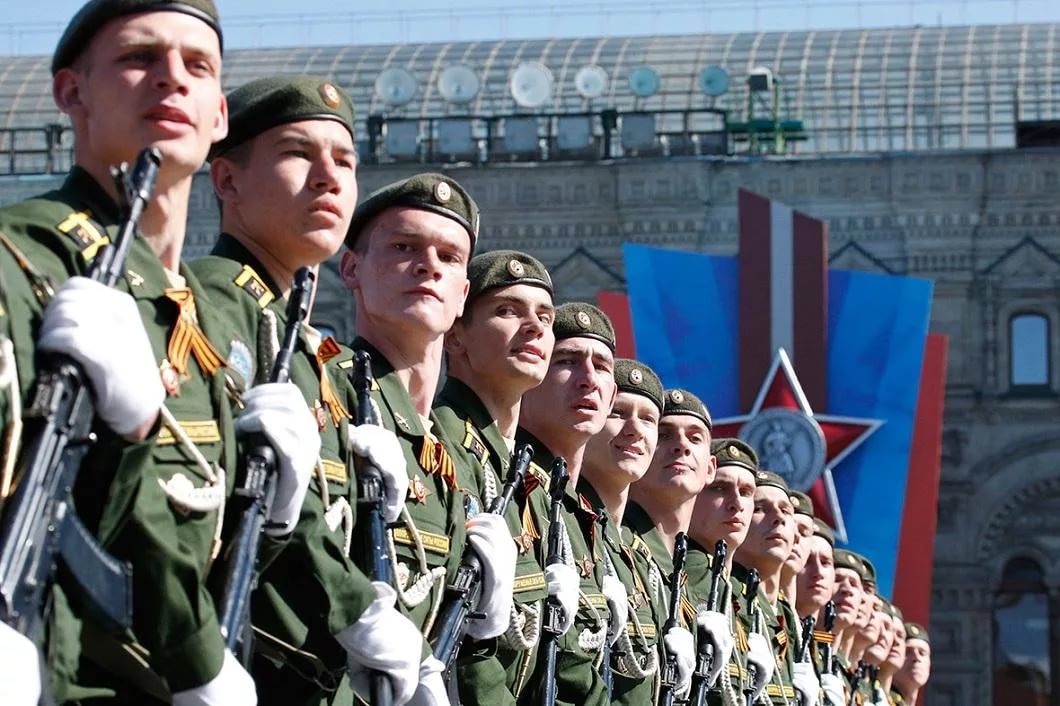 Осуществление государственных полномочий по первичному воинскому учету на территориях, где отсутствуют военные комиссириаты – 
246,3 тыс. рублей
РАСХОДЫ БЮДЖЕТА НА 2019 ГОД ПО НАЦИОНАЛЬНОЙ  БЕЗОПАСНОСТИ 
И ПРАВООХРАНИТЕЛЬНОЙ ДЕЯТЕЛЬНОСТИ
Подпрограмма «Обеспечение безопасности жизнедеятельности населения на территории Усть-Ницинского сельского поселения»  -         
         1010,0 тыс. руб.
Установка системы видеонаблюдения-
31,0 тыс. руб.
Приобретение и обустройство пожарных водоемов, противопожарная пропаганда, опахивание населенных пунктов, содержание ДПК д. Жирякова – 979,0 тыс. рублей
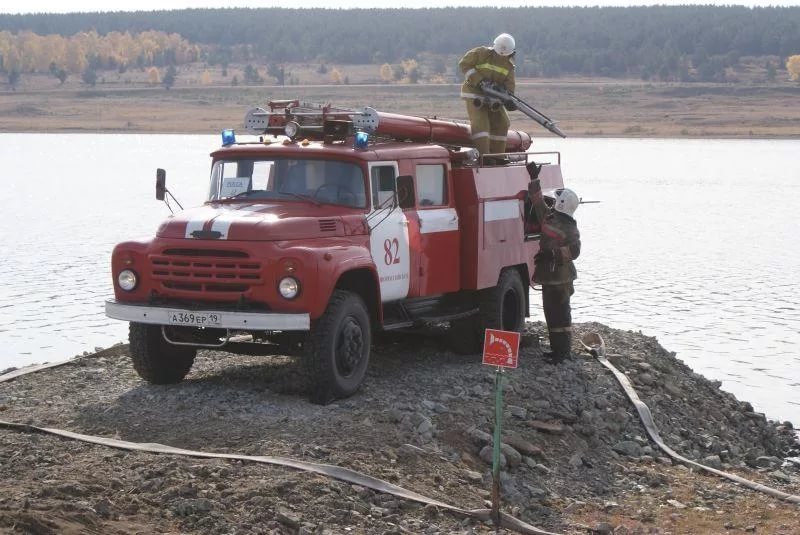 РАСХОДЫ БЮДЖЕТА НА 2019 ГОД ПО НАЦИОНАЛЬНОЙ ЭКОНОМИКЕ
Подпрограмма «Развитие земельных и имущественных отношений Усть-ницинского сельского поселения»-           154,0 тыс. руб.
Подпрограмма «Содействие развитию малого и среднего предпринимательства в Усть-Ницинском сельском поселении»   -                     5,0 тыс. руб.
Подпрограмма «Обеспечение безопасности жизнедеятельности населения на территории Усть-Ницинского сельского поселения» -                  258,0 тыс. руб.
Подпрограмма «Развитие транспорта и дорожного хозяйства на территории Усть-Ницинского сельского поселения» -                     7800,0 тыс. руб.
Содержание паромной переправы –                 135,0 тыс. руб.
Противопаводковые мероприятия по ремонту ГТС д. Замотаева, д. Ермакова –                       
 258,0 тыс. руб.
Расширение границ населенных пунктов –              104,0 тыс. руб.
Текущий и капитальный ремонт автомобильных дорог общего пользования– местного значения  - 
1889,0 тыс. руб.
Субсидии некомерческим организациям 
– 5,0 тыс. руб.
Выполнение кадастровых работ и оформление документов –                            50,0 тыс. руб.
Содержание автомобильных дорог общего пользования – 
5 577,0 тыс. руб.
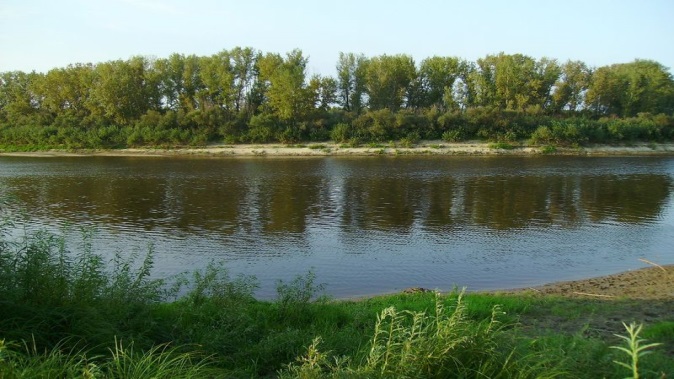 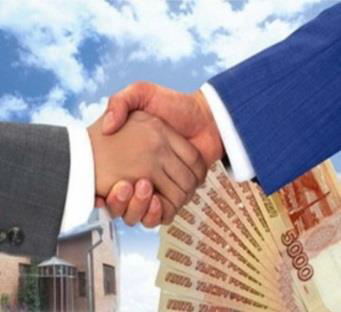 Осуществление мероприятий по оформлению права  собственности автомобильных дорог – 199,0 тыс. руб.
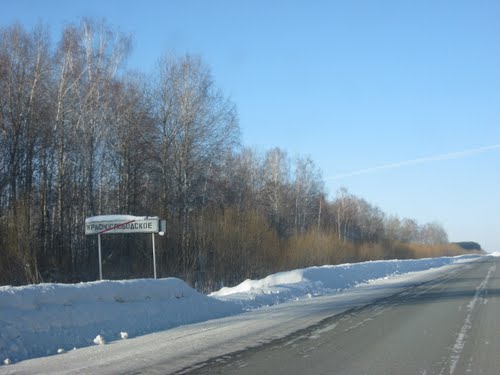 РАСХОДЫ БЮДЖЕТА НА 2019 ГОД ПО ЖИЛИЩНО-КОММУНАЛЬНОМУ ХОЗЯЙСТВУ
Подпрограмма «Развитие жилищно-коммунального хозяйства и повышение энергетической эффективности в Усть-Ницинском сельском поселении» - 
5218,0 тыс. руб.
Жилищное хозяйство – 496,0 тыс. руб.
Коммунальное хозяйство – 405,0 тыс. рублей
Взносы за капитальный ремонт общего имущества в многоквартирных домах –              15,0 тыс. руб.
Приобретениетруб, материалов для ремонта теплотрассы 260,0 тыс. руб.
Прокладка трубы водоснабжения по ул. Школьной, с. Усть-Ницинское кое – 
125,0 тыс. руб.
Ремонт подъезда, квартир муниципального имущества    350,0 тыс. руб
Приобретение насоса– 20,0 
тыс. руб.
Ремонт крыши с. Краснослободское                    131,0 тыс. руб.
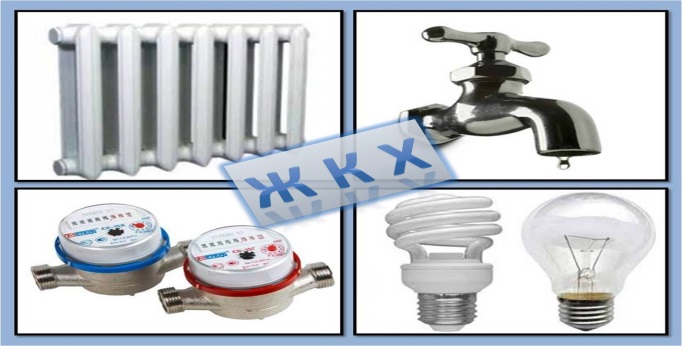 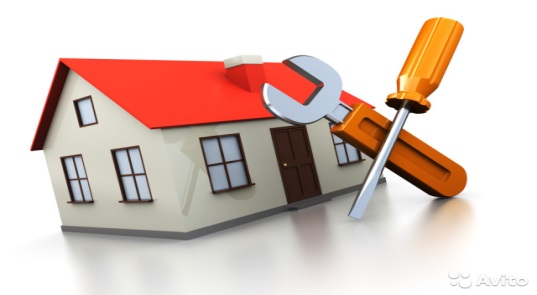 Благоустройство –                      4 317,0 тыс. руб.
Производственный контроль нецентрализованных источников водоснабжения -                            50,0 тыс. руб.
Уличное освещение –                 2500,0 тыс. руб.
Обслуживание уличного освещения –                                250,0 тыс. руб.
Сервисное обслуживание установки «Акварос» -                                                  65,0 тыс. руб.
Ликвидация несанкционированных свалок–                      50,0 тыс. руб.
Аккарицидная обработка парков населенных пунктов от  от клещей – 
11,0 тыс. руб.
Обкашивание территорий населенных  пунктов –                 200,0 тыс. рублей
Прочие мероприятия по благоустройству –                         1078,0тыс. руб.
Обслуживание водозаборной станции –                                          53,0 тыс. руб.
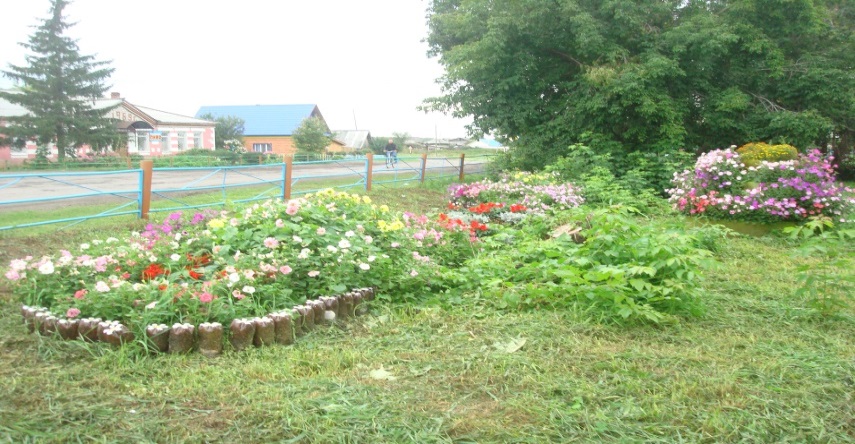 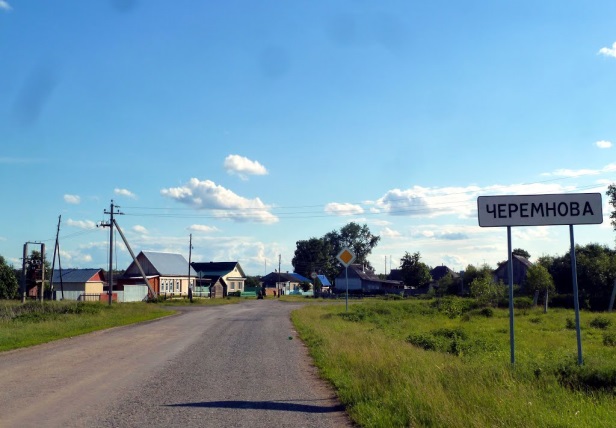 Трудоустройство несовершеннолетних граждан в возрасте от 14 до 18 лет –           60,0 тыс. руб.
РАСХОДЫ БЮДЖЕТА НА 2019 ГОД ПО ОБРАЗОВАНИЮ
Подпрограмма «Развитие физической культуры и спорта на территории Усть-Ницинского сельского поселения» -                          11,0 тыс. руб.
Организация и осуществление мероприятий по работе с детьми и молодежью –                   11,0 тыс. руб.
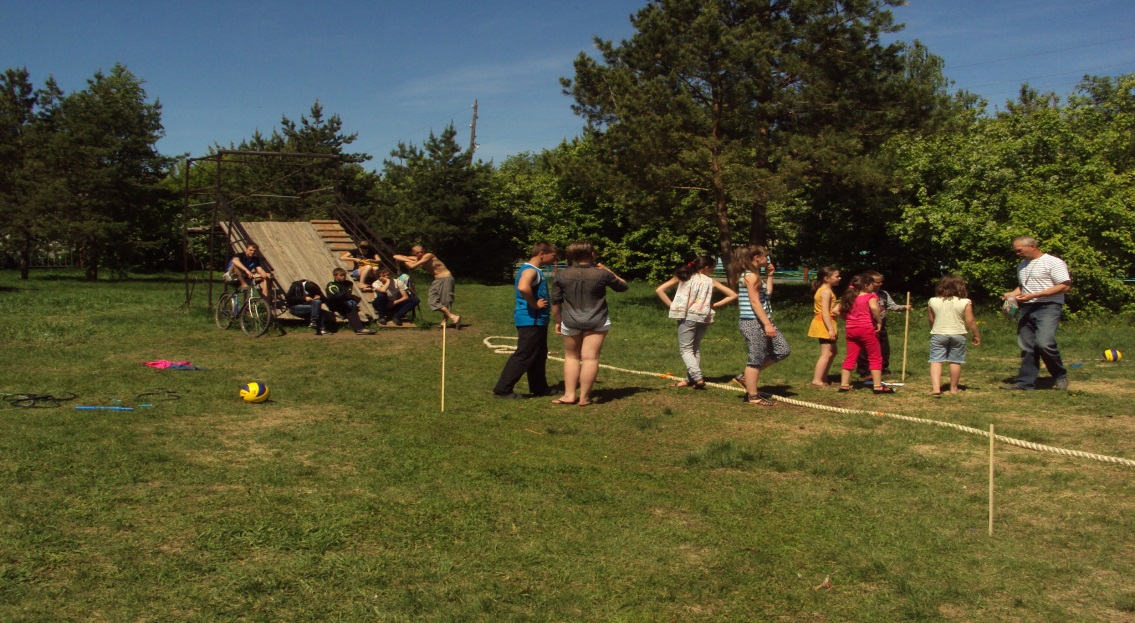 РАСХОДЫ БЮДЖЕТА НА 2019 ГОД ПО КУЛЬТУРЕ И КИНЕМАТОГРАФИИ
Подпрограмма «Развитие культуры Усть-Ницинского сельского поселения  -                                  
   25 228,0 тыс. руб.
Субсидии на обеспечение муниципального задания в сфере библиотечной деятельности –       3 216,0тыс. руб.
Ремонт системы отопления Краснослободского ДК –          2800,0 тыс. руб.
Субсидии на обеспечение муниципального задания в сфере деятельности культуры -                         19 212,0 тыс. руб.
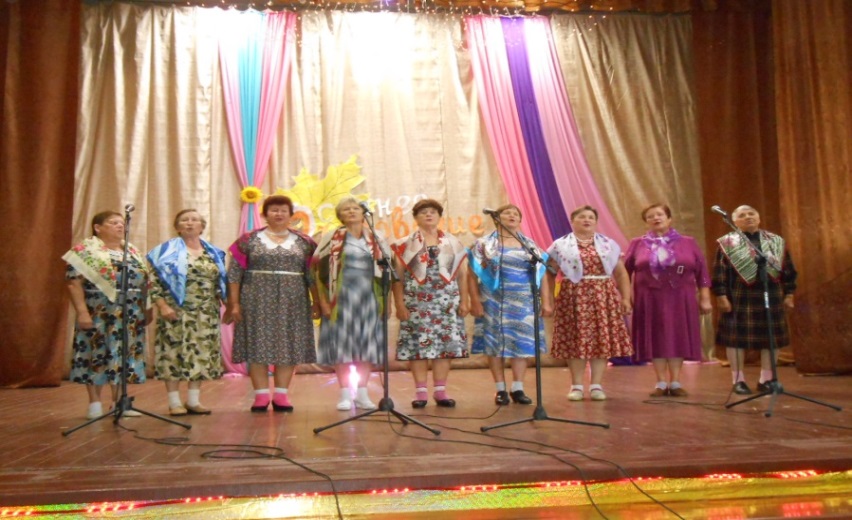 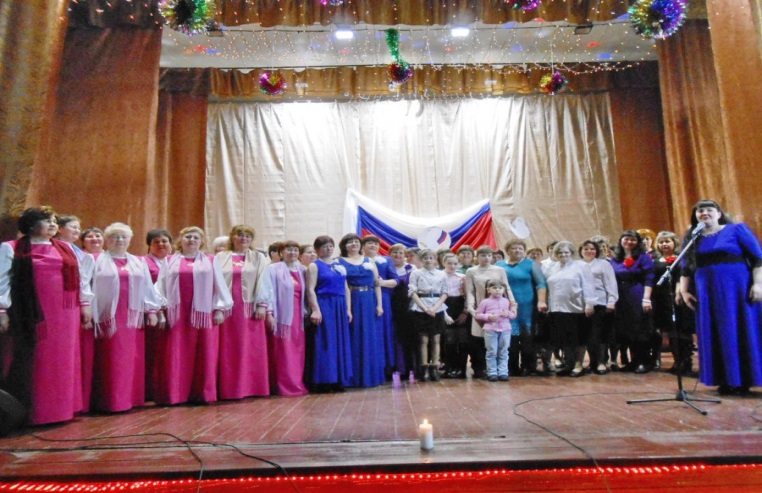 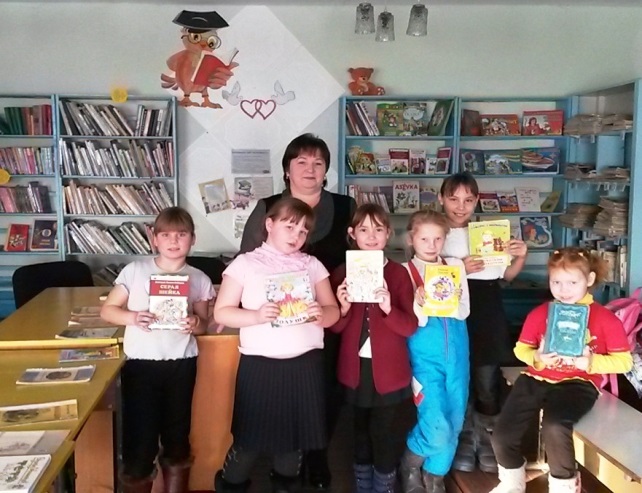 НА ТЕРРИТОРИИ УСТЬ-НИЦИНСКОГО СЕЛЬСКОГО ПОСЕЛЕНИЯ ФУНКЦИОНИРУЕТ:
НА ТЕРРИТОРИИ УСТЬ-НИЦИНСКОГО СЕЛЬСКОГО ПОСЕЛЕНИЯ ФУНКЦИОНИРУЕТ:
Муниципальное бюджетное учреждение культуры «Усть-  Ницинский КДЦ» Усть-Ницинского сельского поселения
В состав учреждения входят 4 дома культуры, 5 сельских библиотек, 7 сельских библиотек
Расходы бюджета Усть-Ницинского сельского поселения на культуру в расчете на одного жителя в 2019 году составят 
8 690,32 руб.
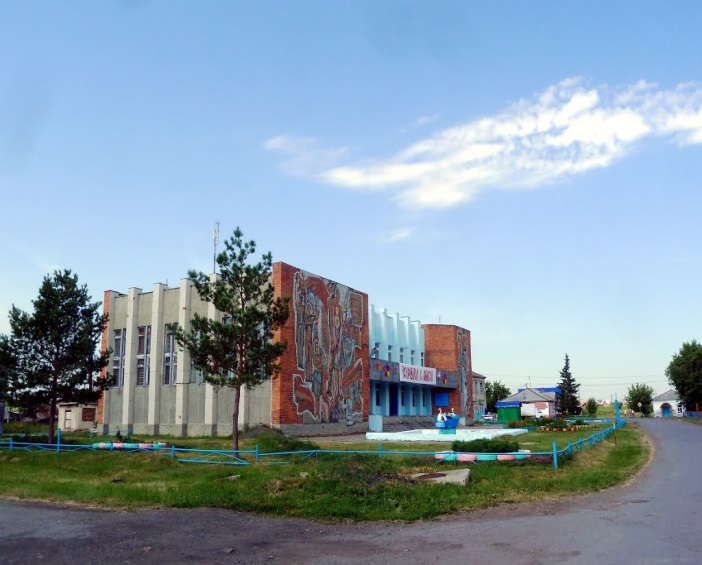 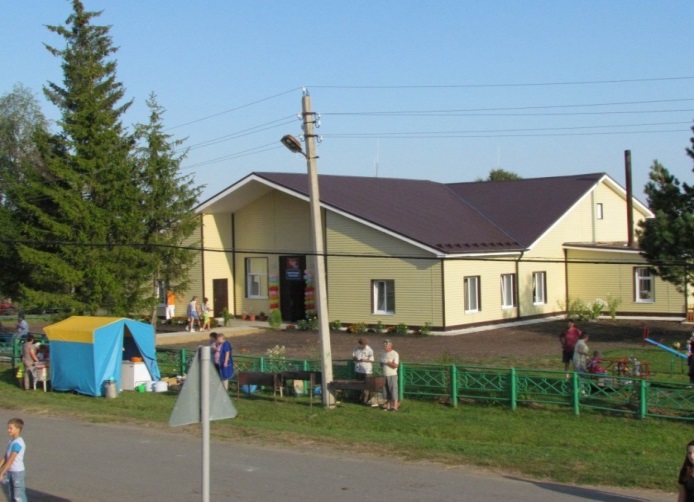 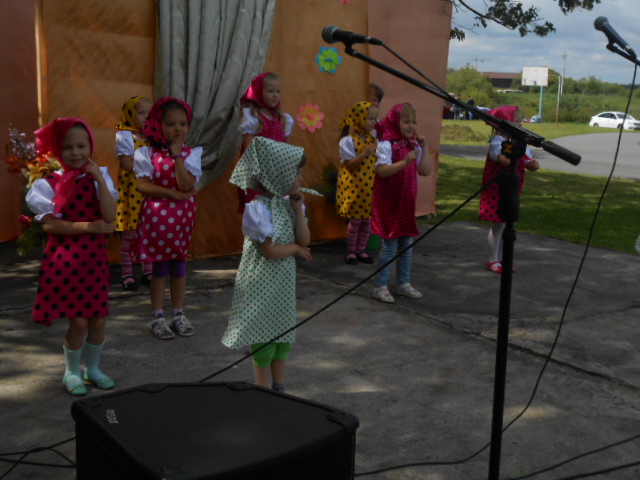 РАСХОДЫ БЮДЖЕТА НА 2019 ГОД НА СОЦИАЛЬНУЮ ПОЛИТИКУ -                                                                             11,0 ТЫС. РУБ.
Подпрограмма «Социальная политика в Усть-Ницинском сельском поселении»- 11,0 тыс. руб.
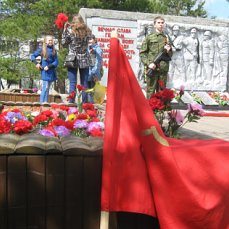 Организация и проведение мероприятий, направленных на развитие и поддержку граждан пожилого возраста,  9 Мая,  дня инвалидов –                                        11,0 тыс.руб.
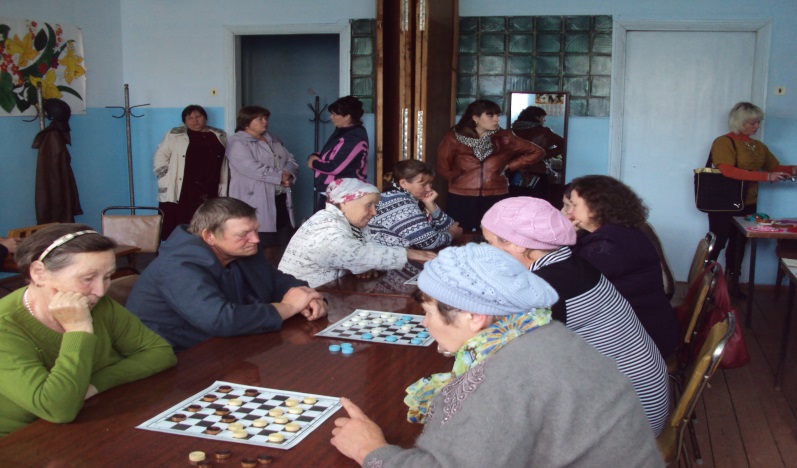 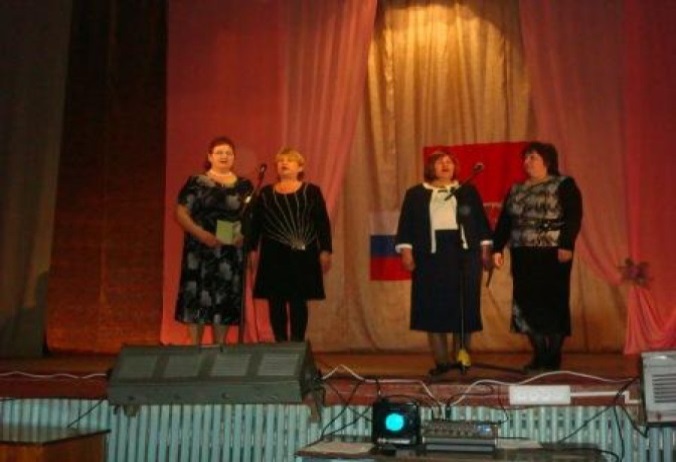 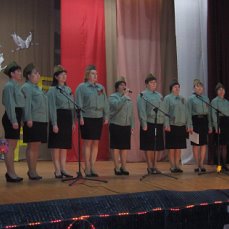 РАСХОДЫ БЮДЖЕТА НА 2019 ГОД                                  ПО ФИЗИЧЕСКОЙ КУЛЬТУРЕ И СПОРТУ
1
Подпрограмма «Развитие физической культуры и спорта на территории Усть-Ницинского сельского поселения» -          185,0 тыс. руб.
Проведение спортивно-массовых и физкультурно-оздоровительных мероприятий                       185,0 тыс. руб.
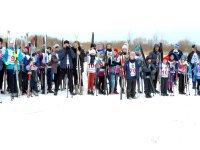 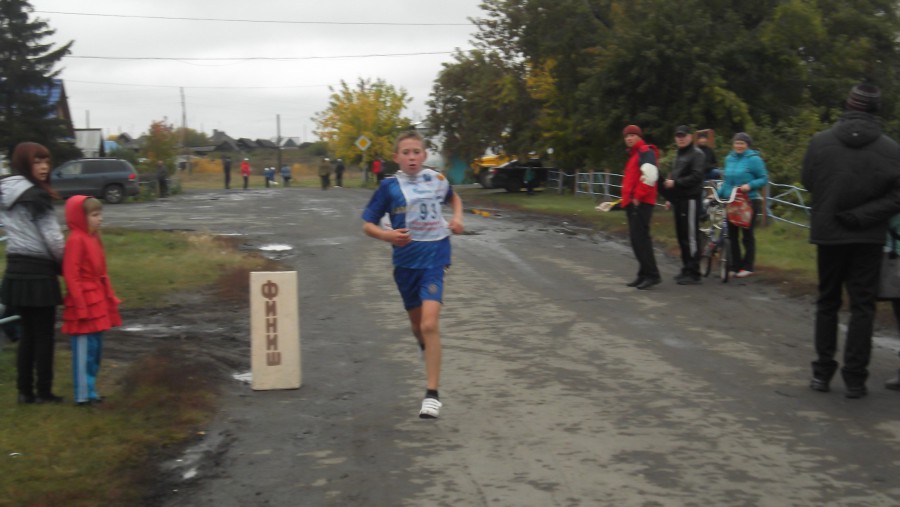 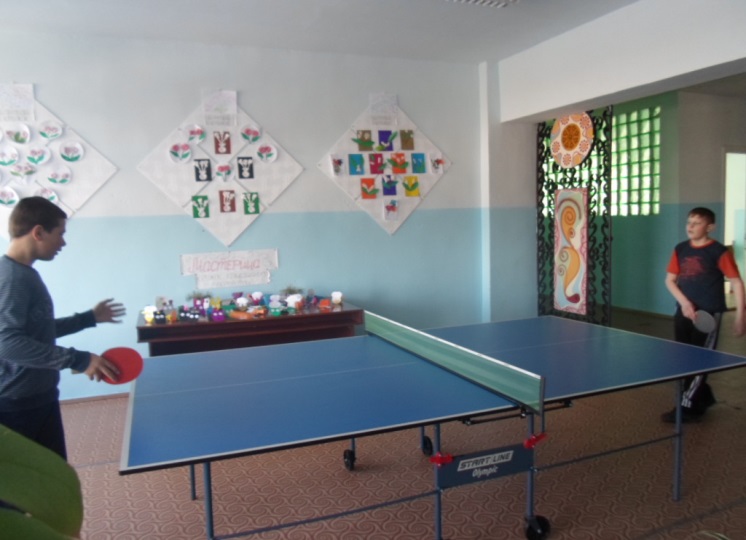 ИНФОРМАЦИЯ ОБ ОБЪЕМЕ МУНИЦИПАЛЬНОГО ДОЛГА УСТЬ-НИЦИНСКОГО СЕЛЬСКОГО ПОСЕЛЕНИЯ
СРАВНИТЕЛЬНЫЙ АНАЛИЗ БЮДЖЕТА                            УСТЬ-НИЦИНСКОГО СЕЛЬСКОГО ПОСЕЛЕНИЯ С ДРУГИМИ МУНИЦИПАЛЬНЫМИ ОБРАЗОВАНИЯМИ 
НА 2019 ГОД
СРАВНИТЕЛЬНЫЙ АНАЛИЗ ДОХОДНОЙ ЧАСТИ БЮДЖЕТА УСТЬ-НИЦИНСКОГО СЕЛЬСКОГО ПОСЕЛЕНИЯ С ДОХОДАМИ ДРУГИХ МУНИЦИПАЛЬНЫХ ОБРАЗОВАНИЙ                      НА 2019 ГОД
СРАВНИТЕЛЬНЫЙ АНАЛИЗ РАСХОДНОЙ ЧАСТИ БЮДЖЕТА УСТЬ-НИЦИНСКОГО СЕЛЬСКОГО ПОСЕЛЕНИЯ С РАСХОДНОЙ ЧАСТЬЮ ДРУГИХ МУНИЦИПАЛЬНЫХ ОБРАЗОВАНИЙ НА 2019 ГОД
1
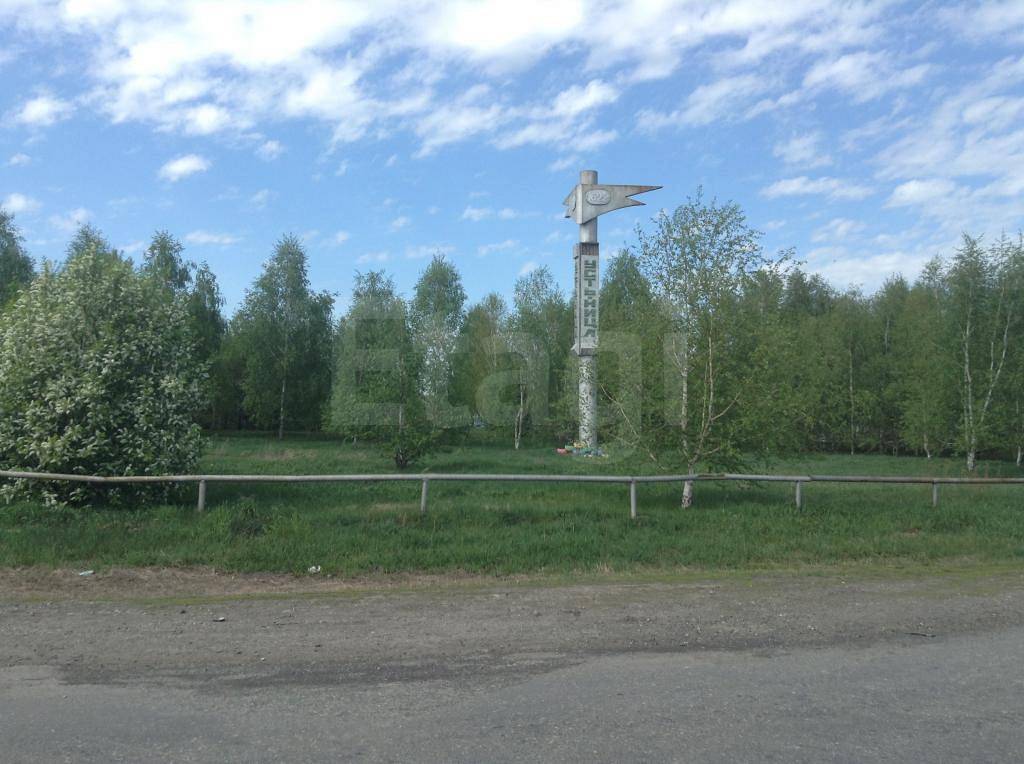 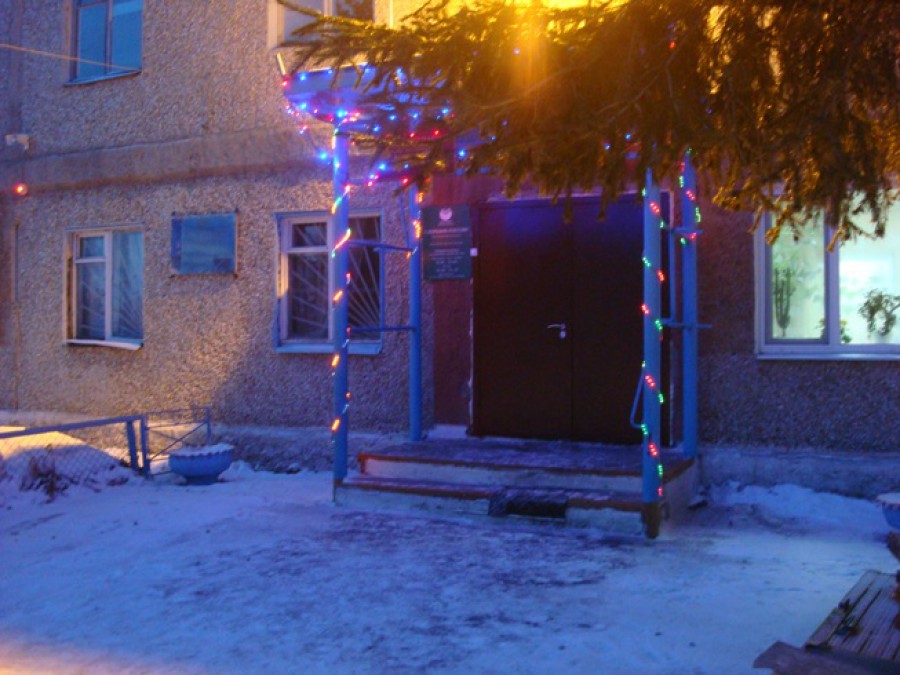 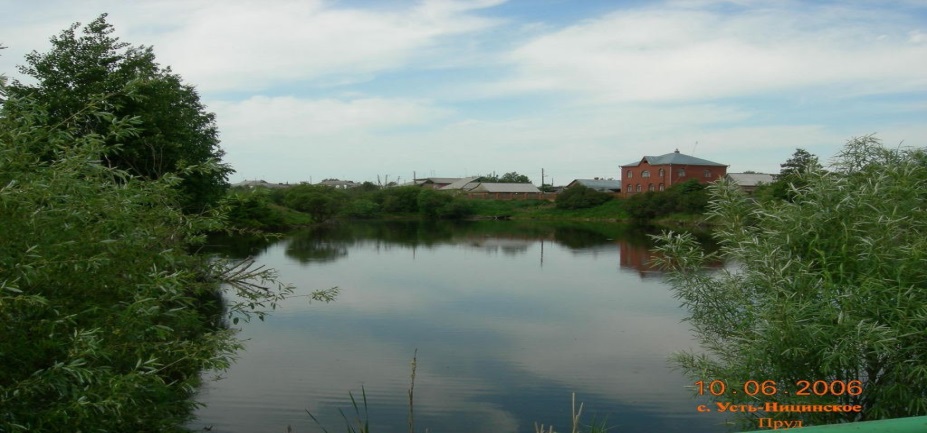 Администрация Усть-Ницинского сельского поселения
623943, Свердловская область, Слободо-Туринский район, с. Усть-Ницинское, ул. Шанаурина, 34
тел. (343)6127845,          (343)6127843
E-mail:ustniza@yandex.ru
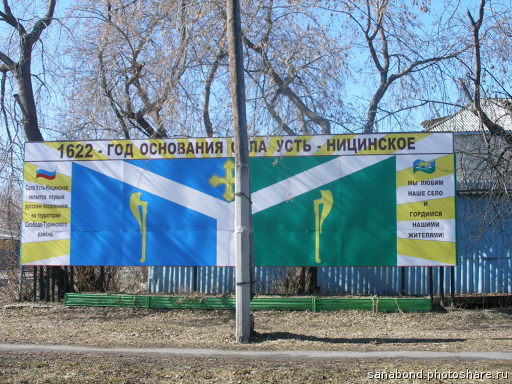